Искусство Нового царства
Урок №11
Периодизация
Древнее царство (28 – 23 вв. до н. э.)
Среднее царство (21 – 18 вв. до н. э.)
Новое царство (16 – 11 вв. до н. э.)
НОВОЕ ЦАРСТВО — эпоха НАИВЫСШЕГО расцвета Древнего Египта.
НОВОЕ ЦАРСТВО — период правления трех знаменитых ДИНАСТИЙ фараонов — XVIII, XIX, XX.
В этот период очень много изменений. Давайте посмотрим, что было НОВОГО.
1. Фивы – новая столица и резиденция фараона
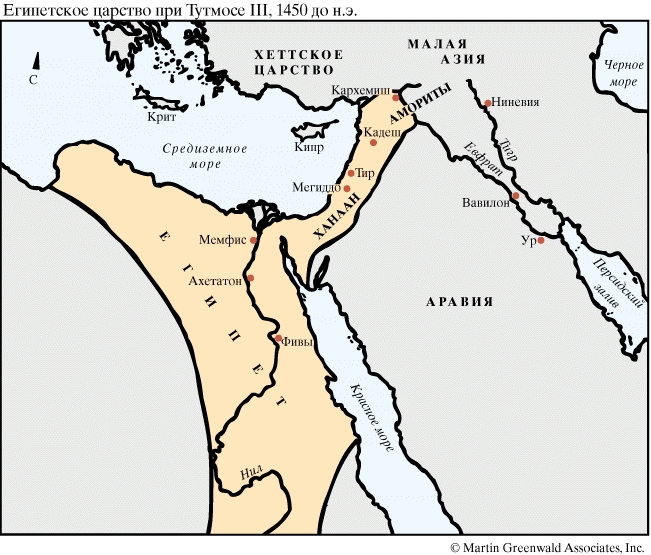 Становится таковой еще в СРЕДНЕМ ЦАРСТВЕ.
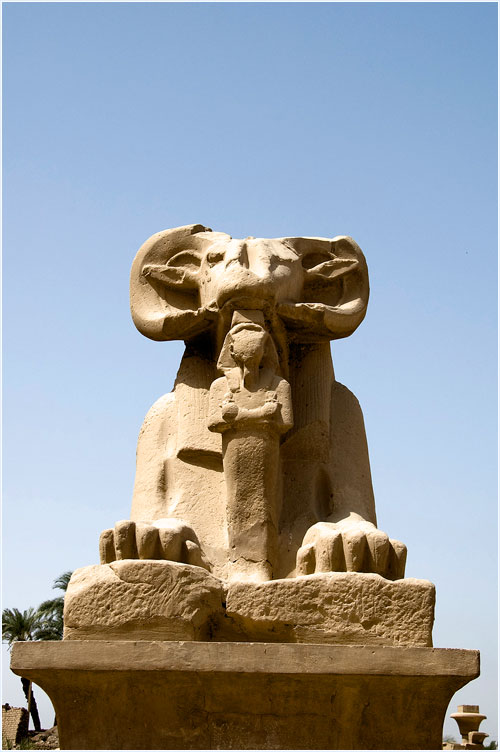 2. Амон-Ра – новый бог солнца
Сначала, в древности, он был МЕСТНЫМ богом, а в период Нового царства он становится ГЛАВНЫМ.
БАРАН – священное животное бога Амона. Поэтому нередко бога Амона изображали с головой барана.
Аллея бараноголовых сфинксов
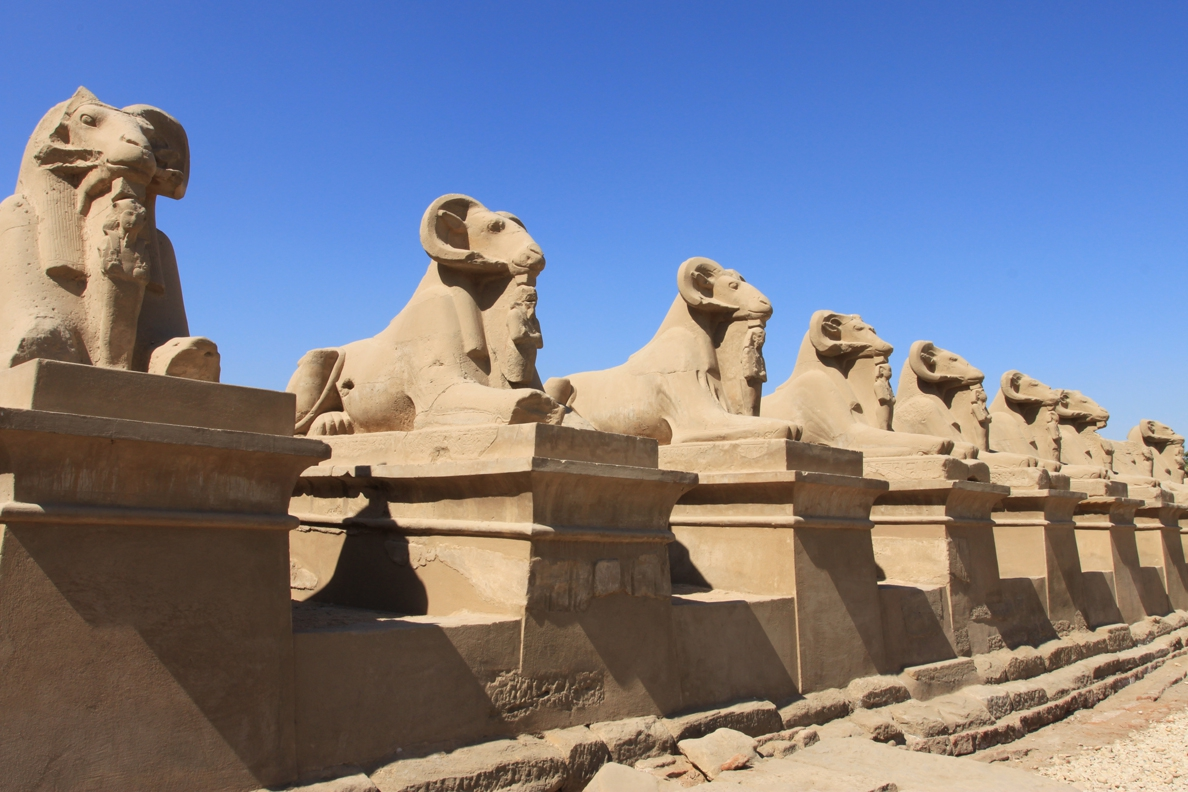 3. Грандиозное храмовое строительство в Фивах
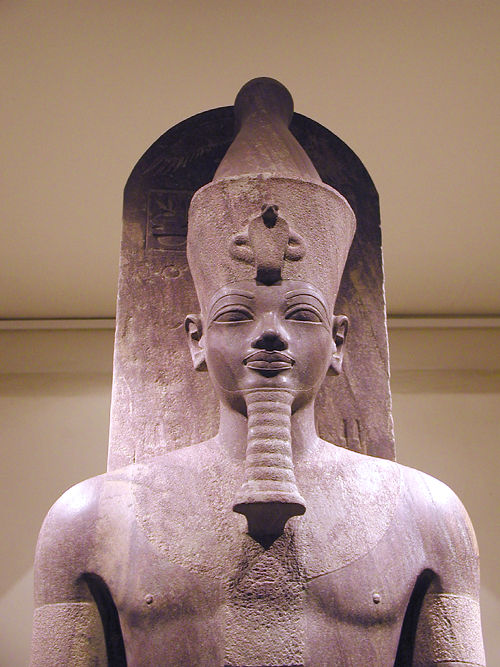 Культ бога Амона-Ра распространился на ВЕСЬ Египет, однако крупнейшие храмы в его честь продолжали сооружаться именно в Фивах. 
Аменхотеп III – фараон XVIII династии – развернул  ГРАНДИОЗНОЕ ХРАМОВОЕ СТРОИТЕЛЬСТВО. А последующие фараоны его продолжили.
Статуя Амехотепа III
2 великих храмовых комплекса около Фив – Карнак и Луксор
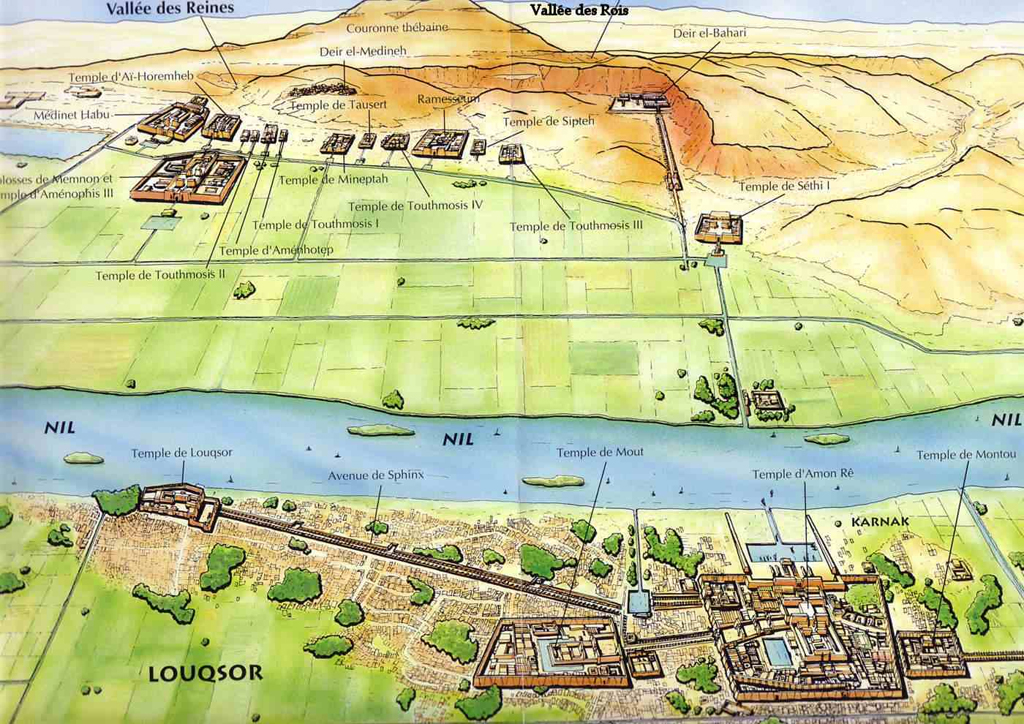 Карнак и Луксор расположены на ВОСТОЧНОМ берегу Нила. Это храмы БОГУ.
На ЗАПАДНОМ берегу – ЗАУПОКОЙНЫЕ храмы для умерших фараонов.
Карнак и Луксор соединяются АЛЛЕЕЙ СФИНКСОВ.
Карнак
Луксор
4. Новый некрополь – Долина царей
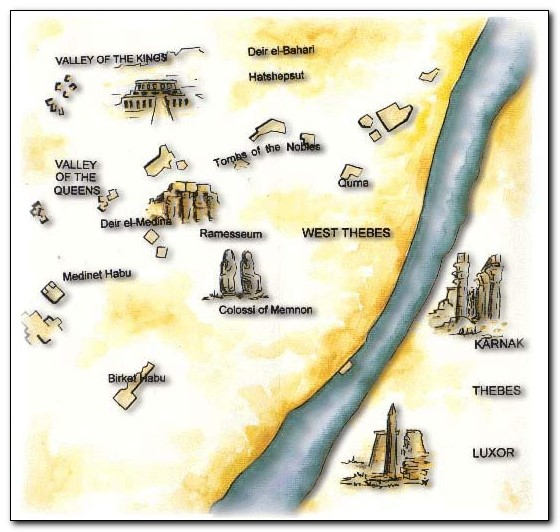 НЕКРОПОЛЬ – город мертвых – на ЗАПАДНОМ берегу, где ЗАХОДИТ солнце, в пустыне.
Здесь хоронили фараонов, членов их семьи и важных чиновников.
Долина царей (панорама)
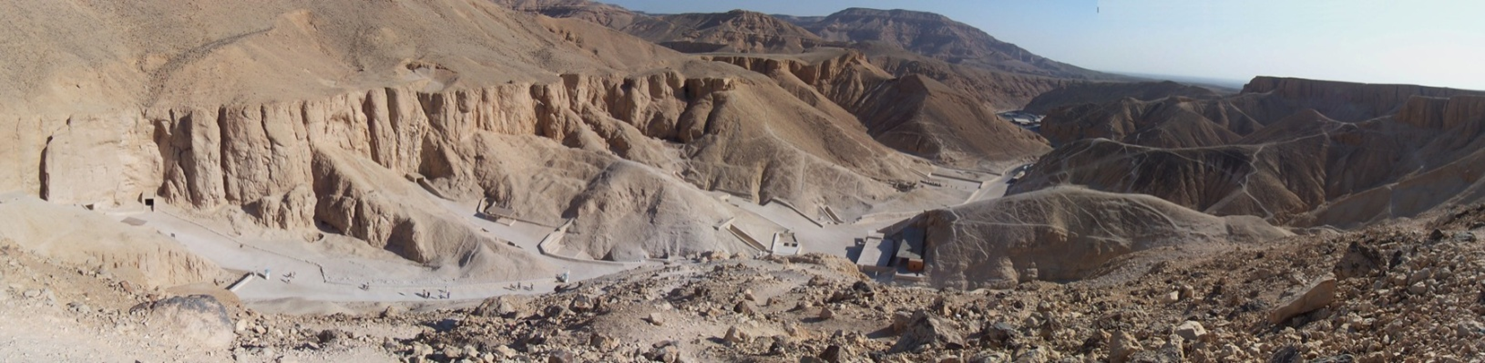 Найдите хотя бы одну ПИРАМИДУ
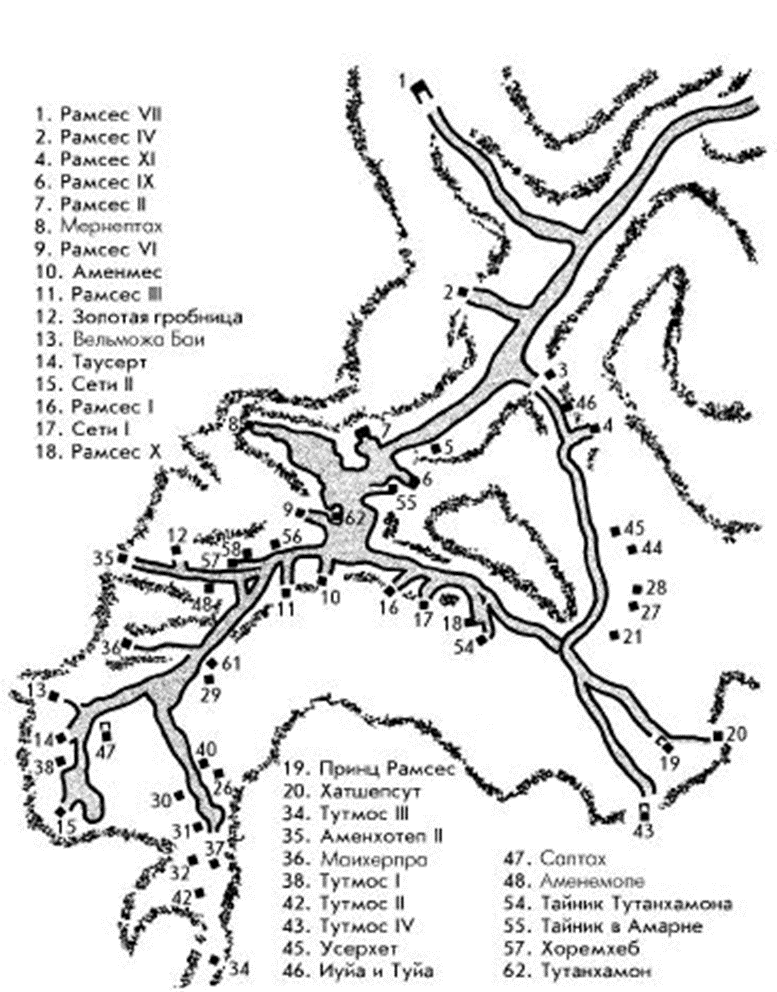 В Долине царей множество гробниц
Это ПЛАН.
5. Новый тип гробницы - скальная
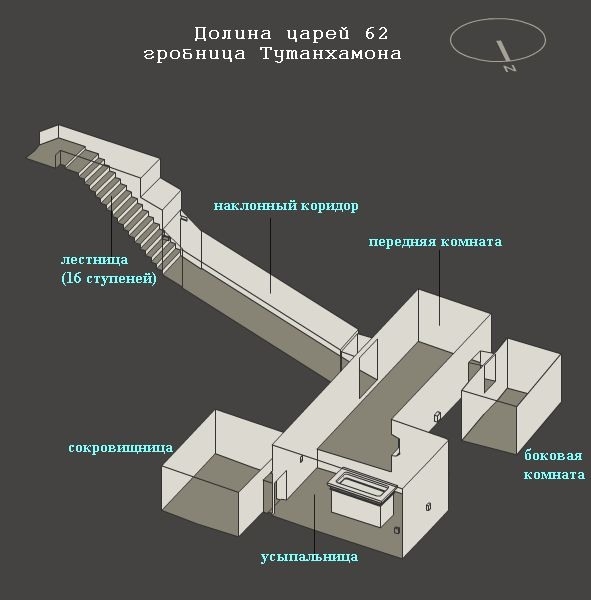 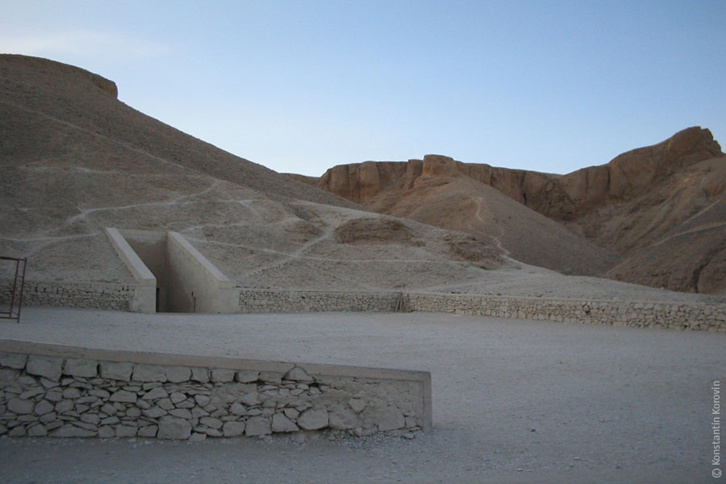 Это гробница фараона ТУТАНХАМОНА, которую археологи искали несколько лет. Сейчас вход в нее обозначен.
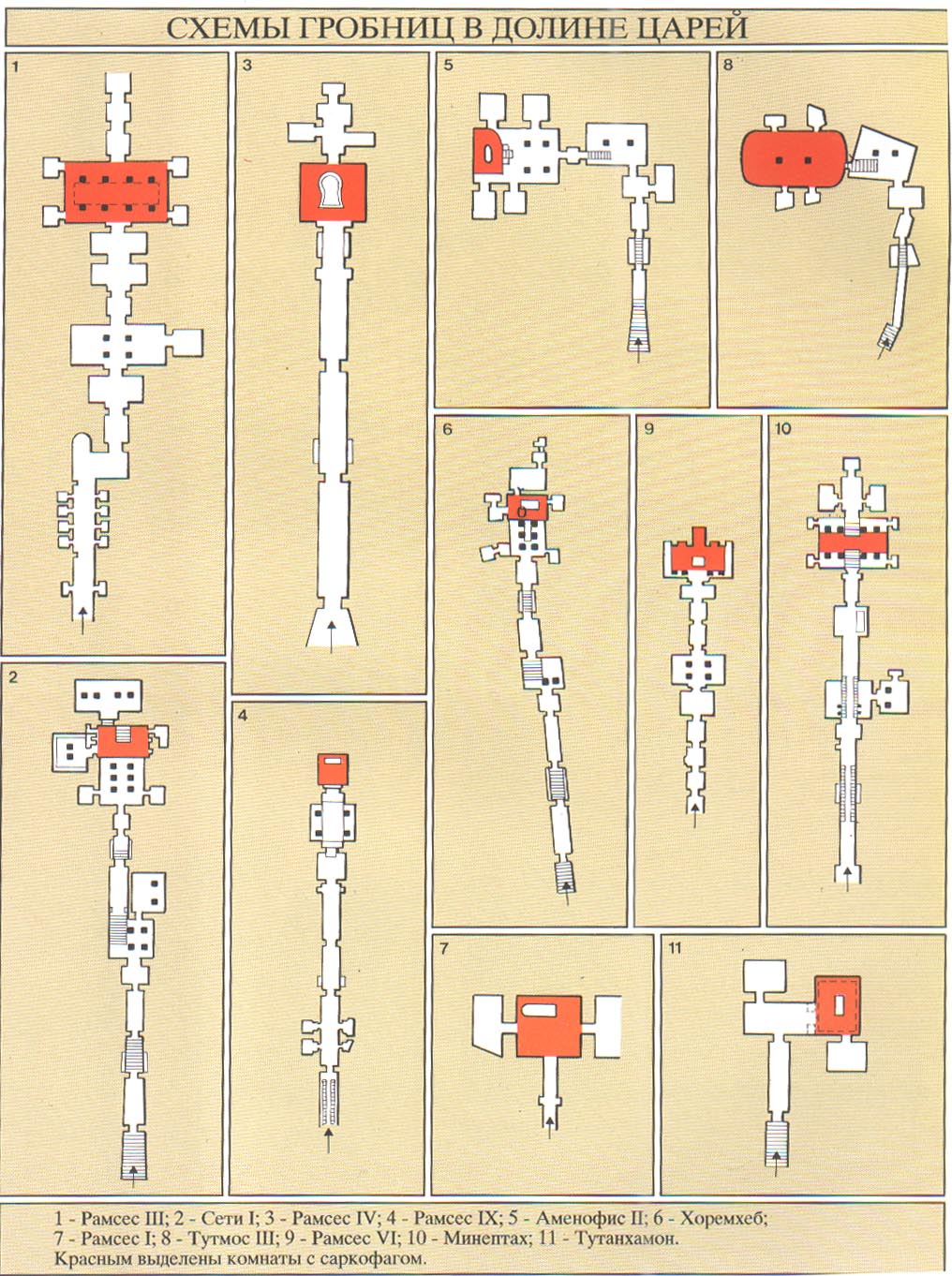 А вот планы других гробниц Долины царей
Есть большие, есть поменьше.
Красным обозначены ПОГРЕБАЛЬНЫЕ КАМЕРЫ, где стоит САРКОФАГ.
Рассмотрим поближе знаменитые храмы
Напоминаю про два типа храмов
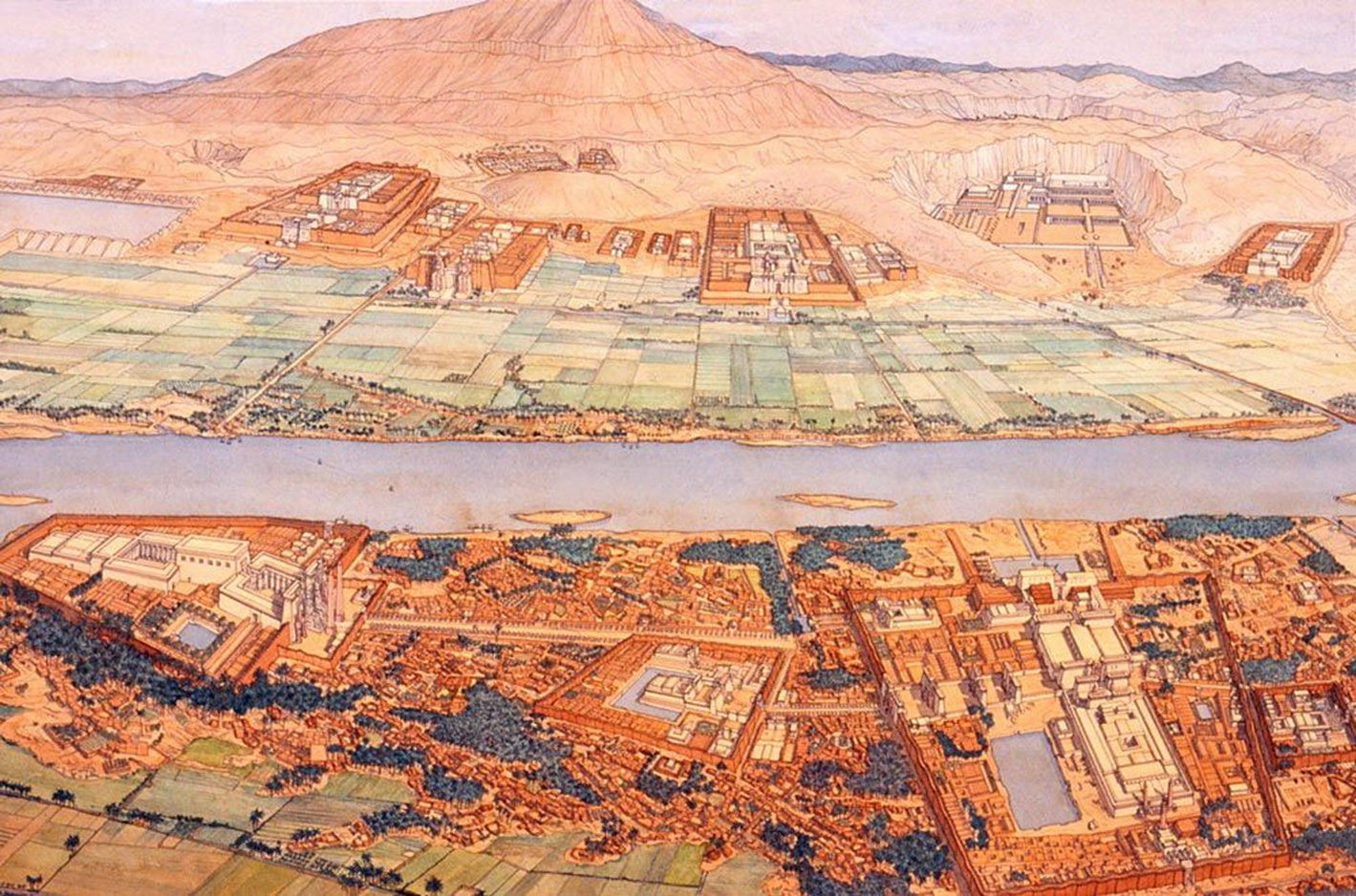 1. храмы, посвященные богам;
2. заупокойные храмы, связанные с почитанием умерших царей.
Сначала о первых.
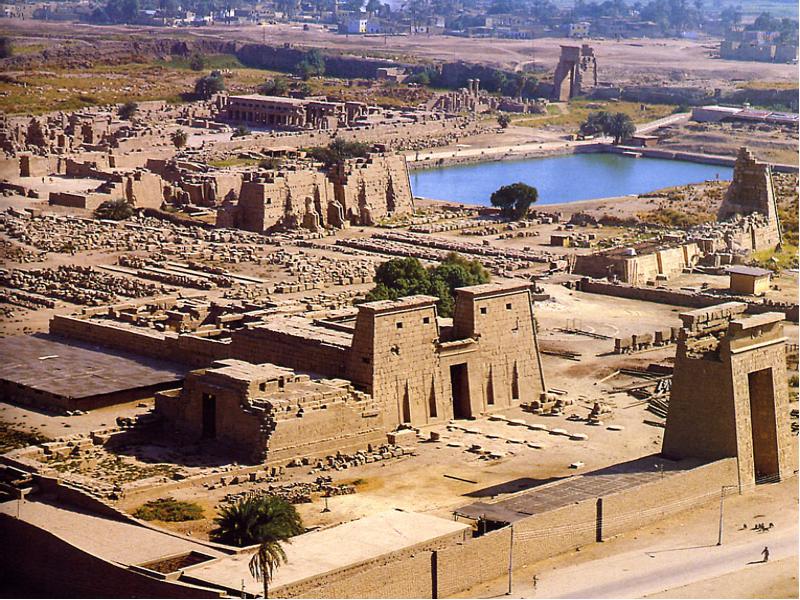 Карнак (общий вид)
Луксор (общий вид)
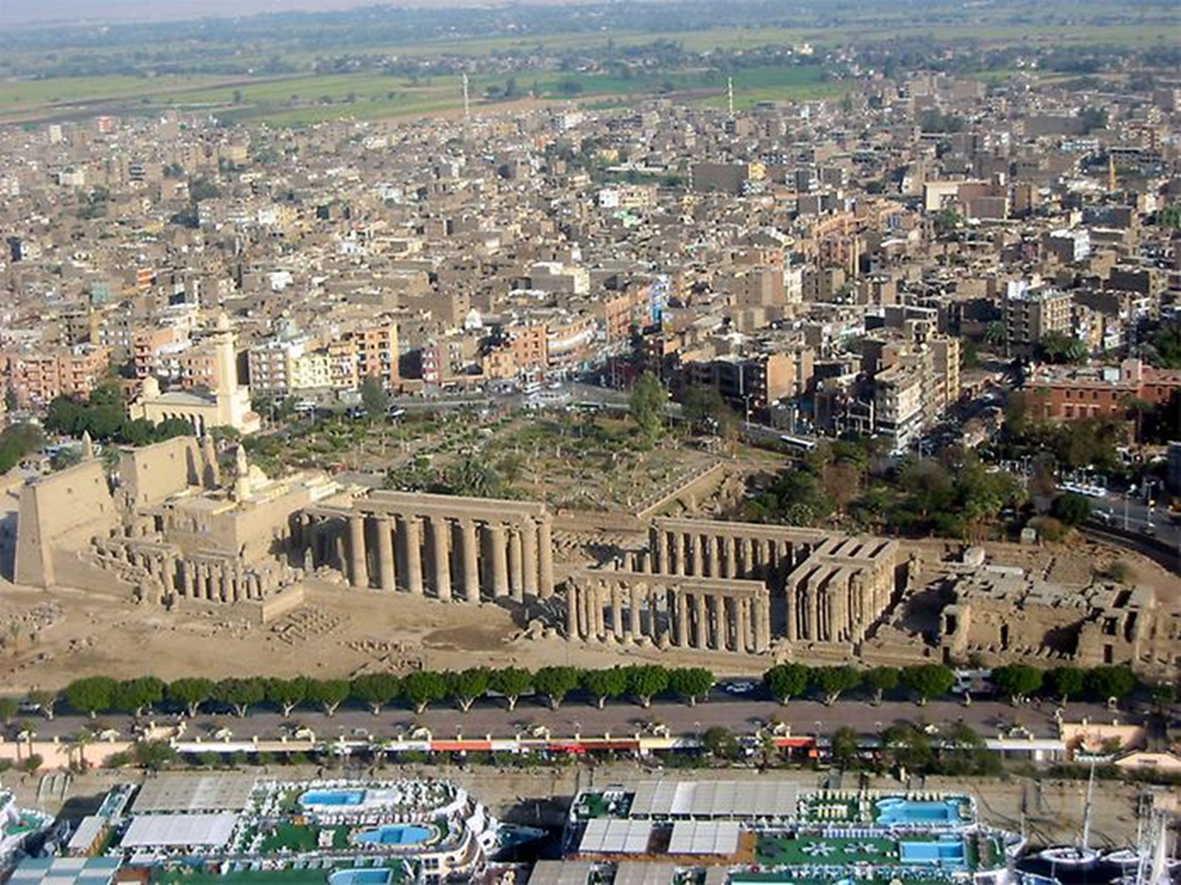 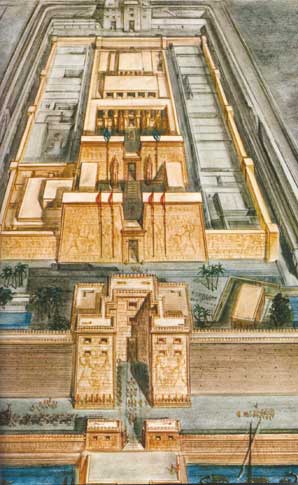 Смысл храма
Египетский храм растягивается в длину, т. к. это ПУТЬ.
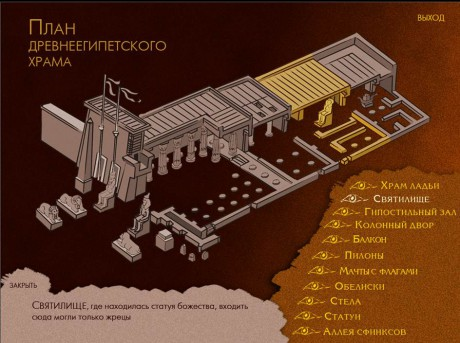 Храм в разрезе
В храме НЕСКОЛЬКО помещений, каждое следующее – все более НИЗКОЕ и потаенное.          В конце – СВЯТИЛИЩЕ божества. Сюда входят только избранные.
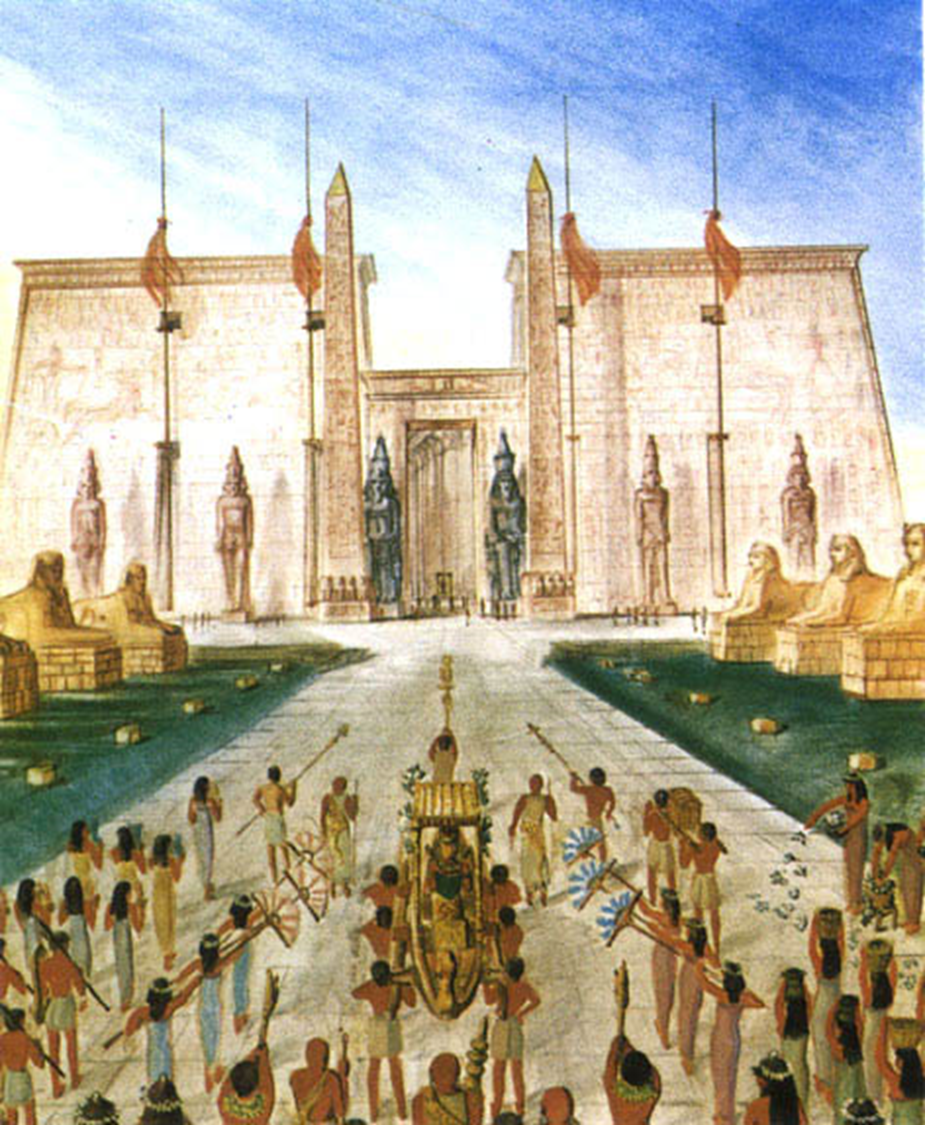 Вход по аллее сфинксов
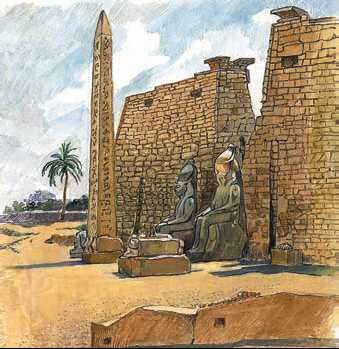 ПИЛОНЫ - сооружения в виде усеченной пирамиды у входа в храм. Их 2.
ОБЕЛИСК – сооружение в виде луча солнца.
Вход в Луксор
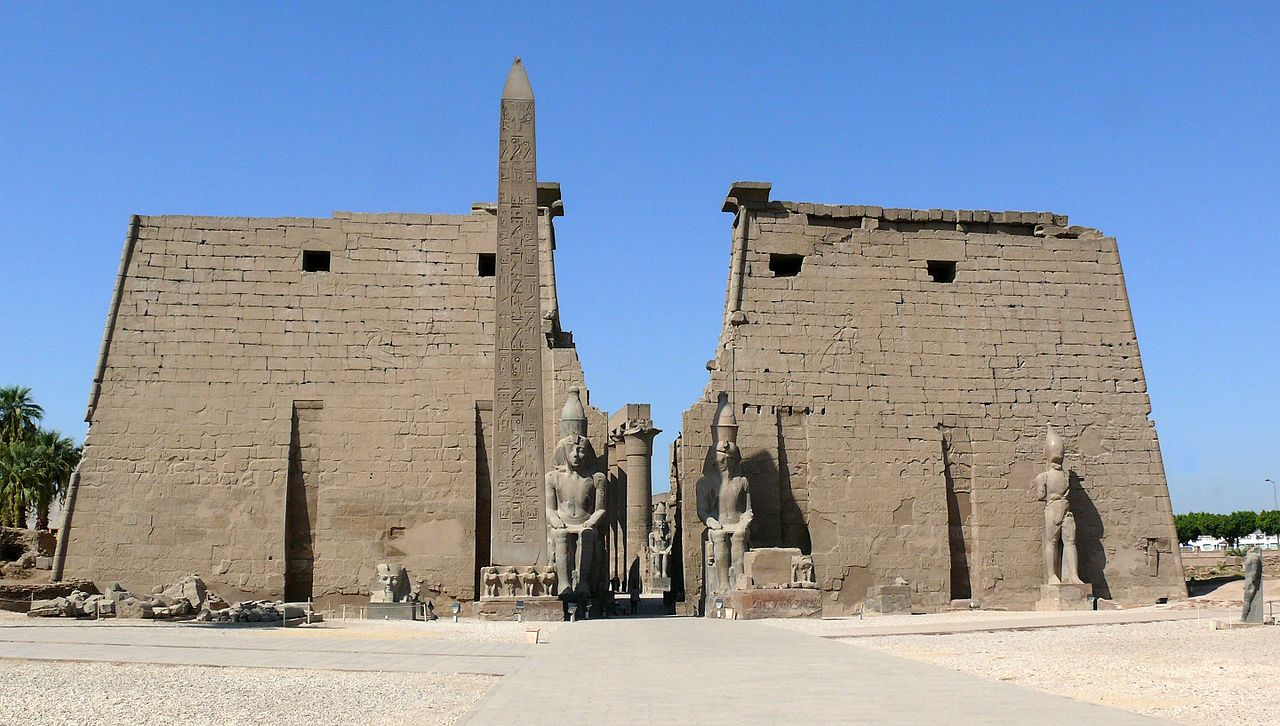 В древности обелиска было ДВА, а в начале 19 века второй обелиск демонтировали и увезли…
Определите город, куда увезли обелиск
Обелиск из Луксора
Определите город, где находятся ДВА настоящих сфинкса из Древнего Египта
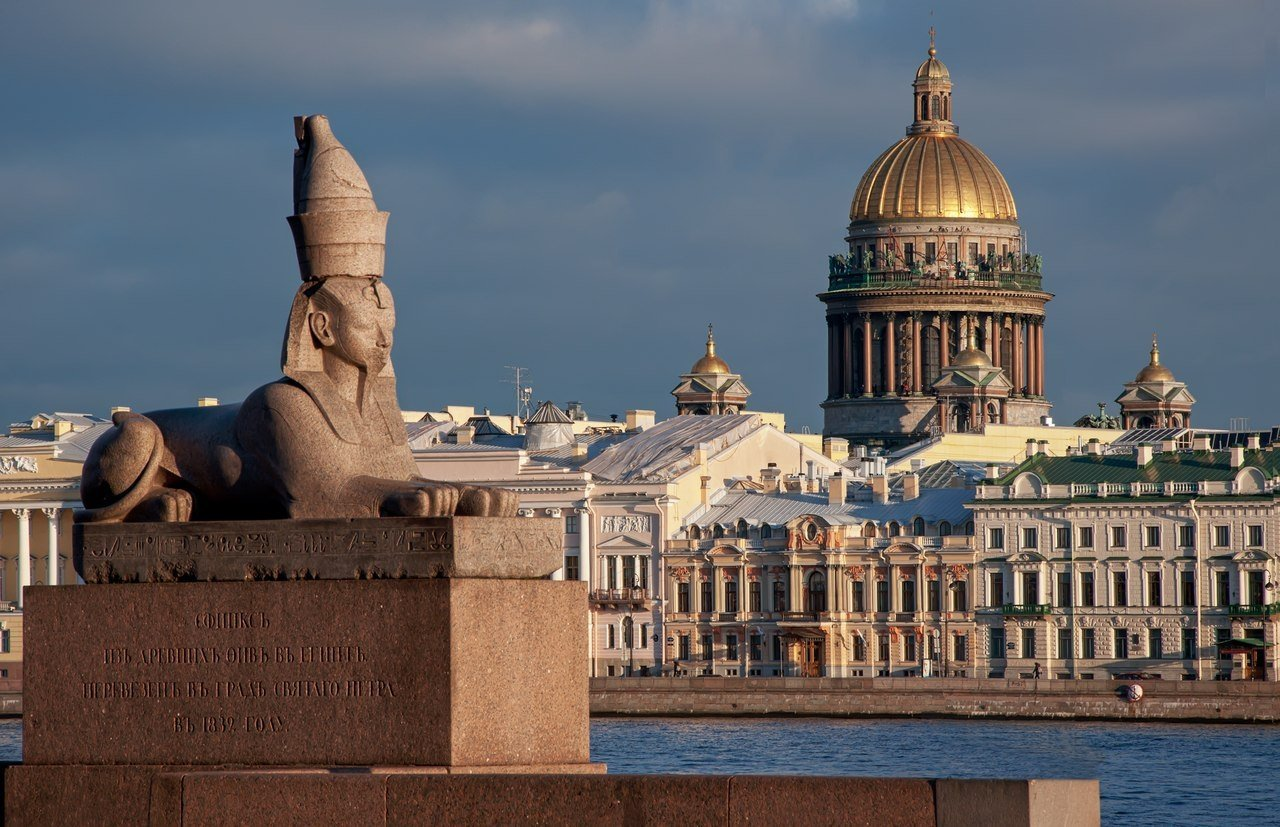 В начале 19 века МОДА на египетские древности охватила страны ЕВРОПЫ.
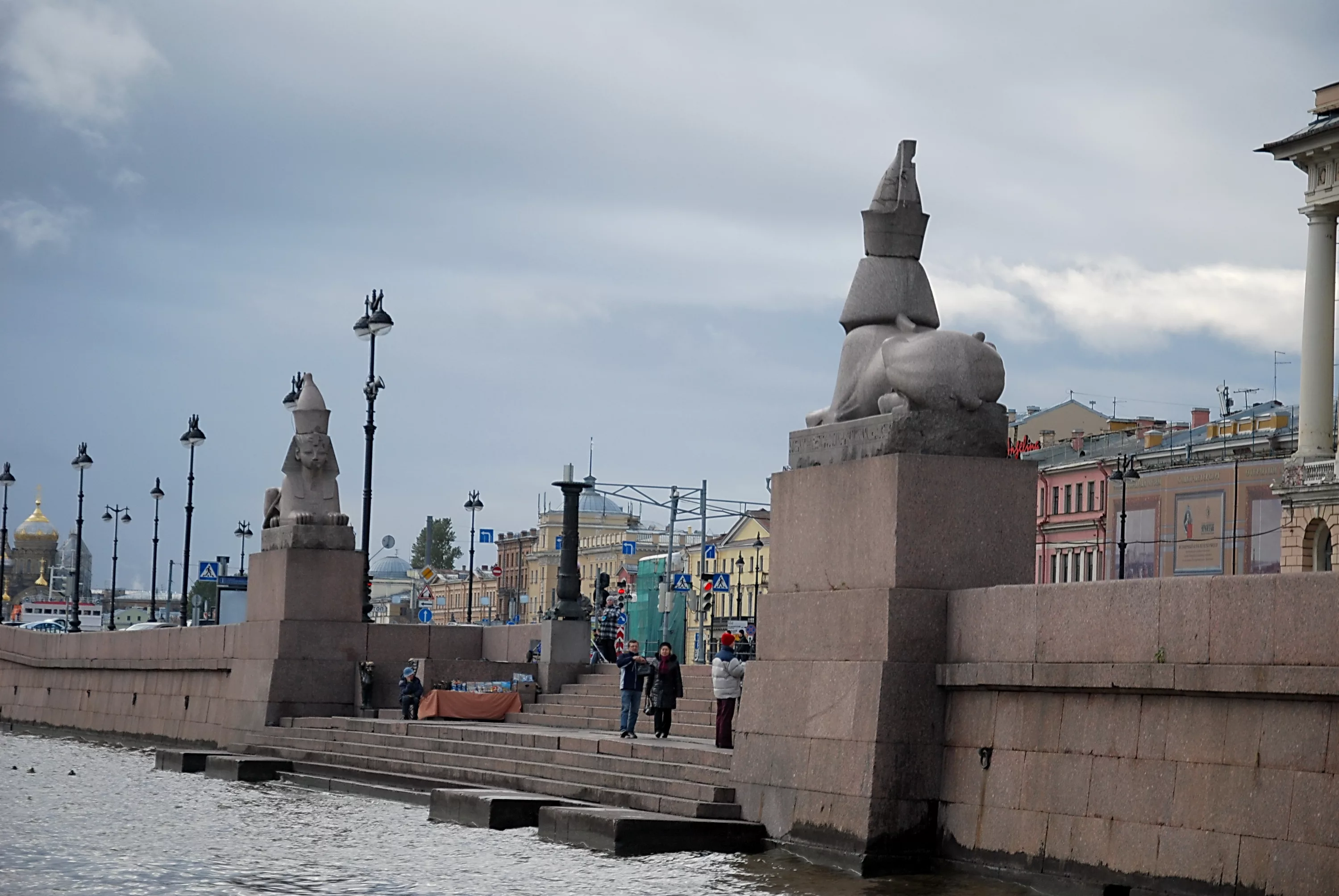 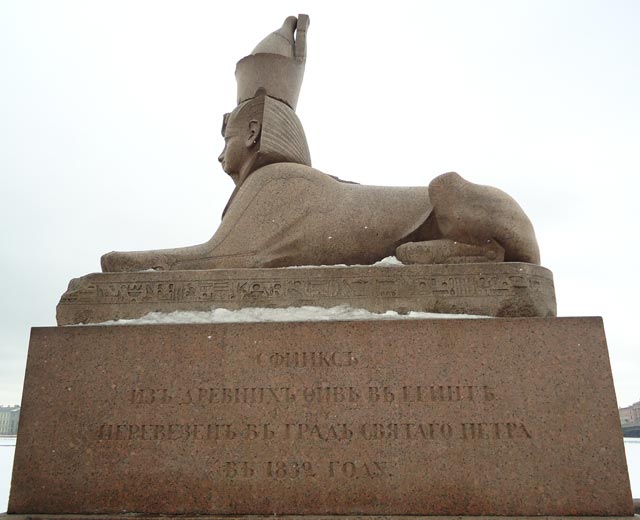 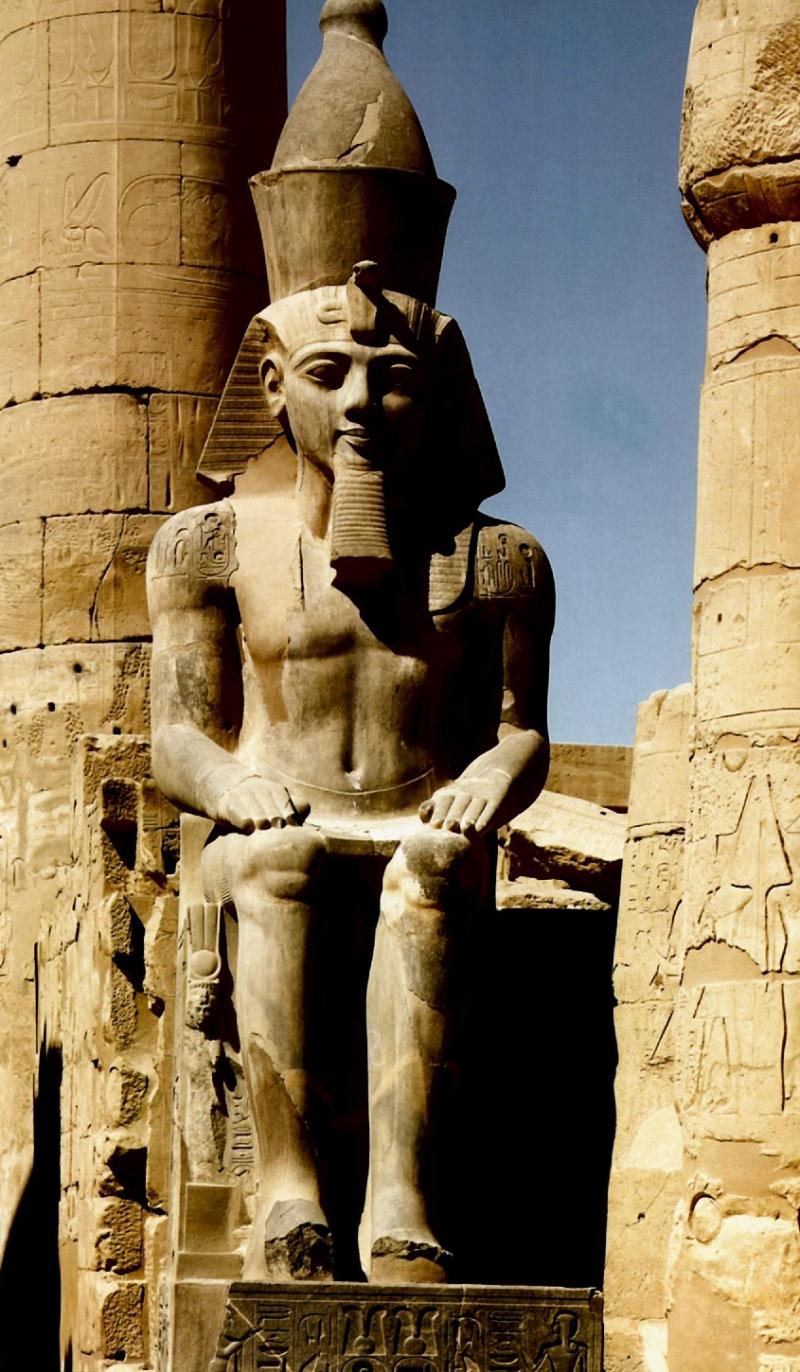 Коло́сс – статуя огромных размеров
Колосс Рамзеса II
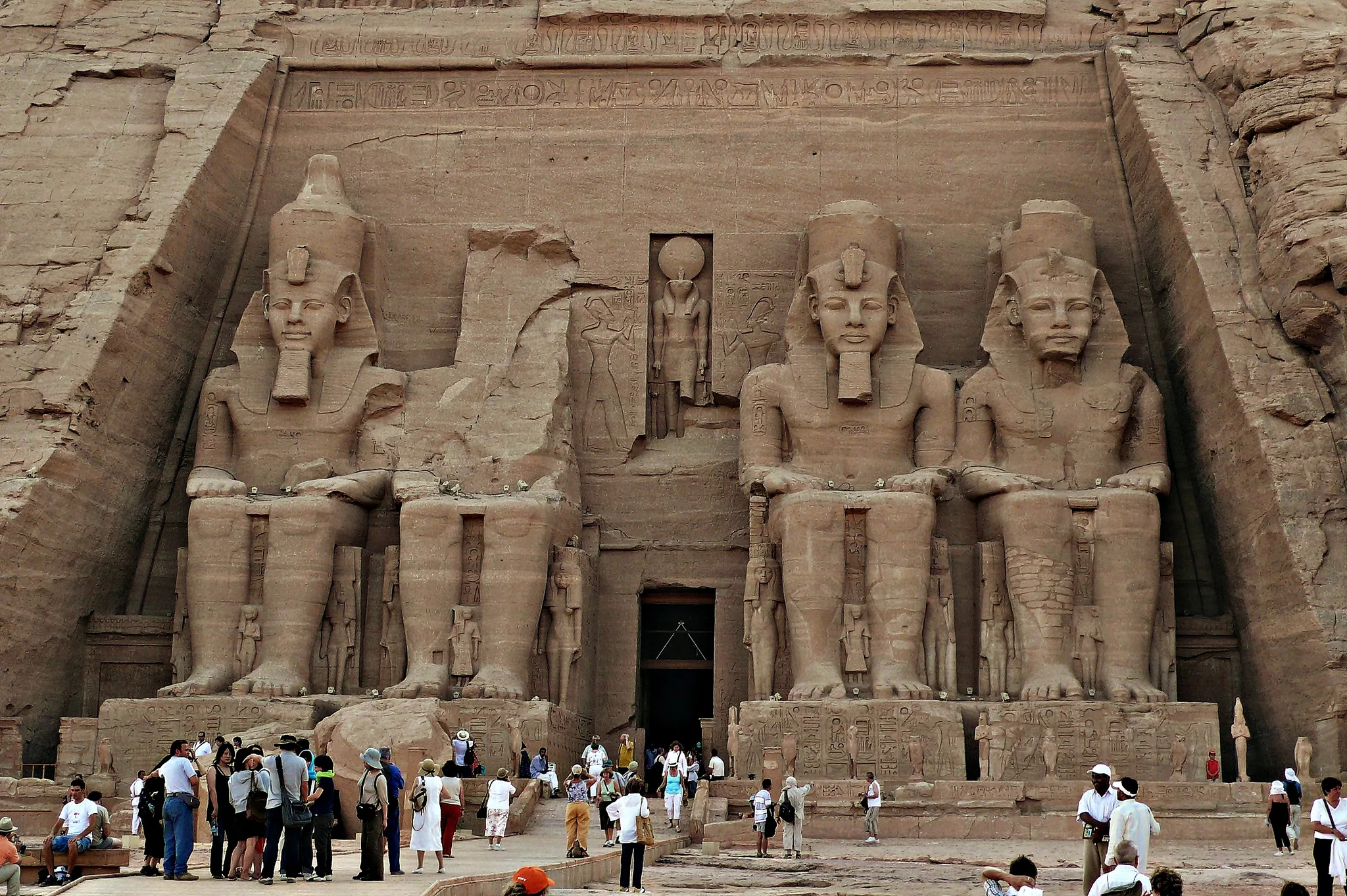 Гипостильный зал в Карнаке
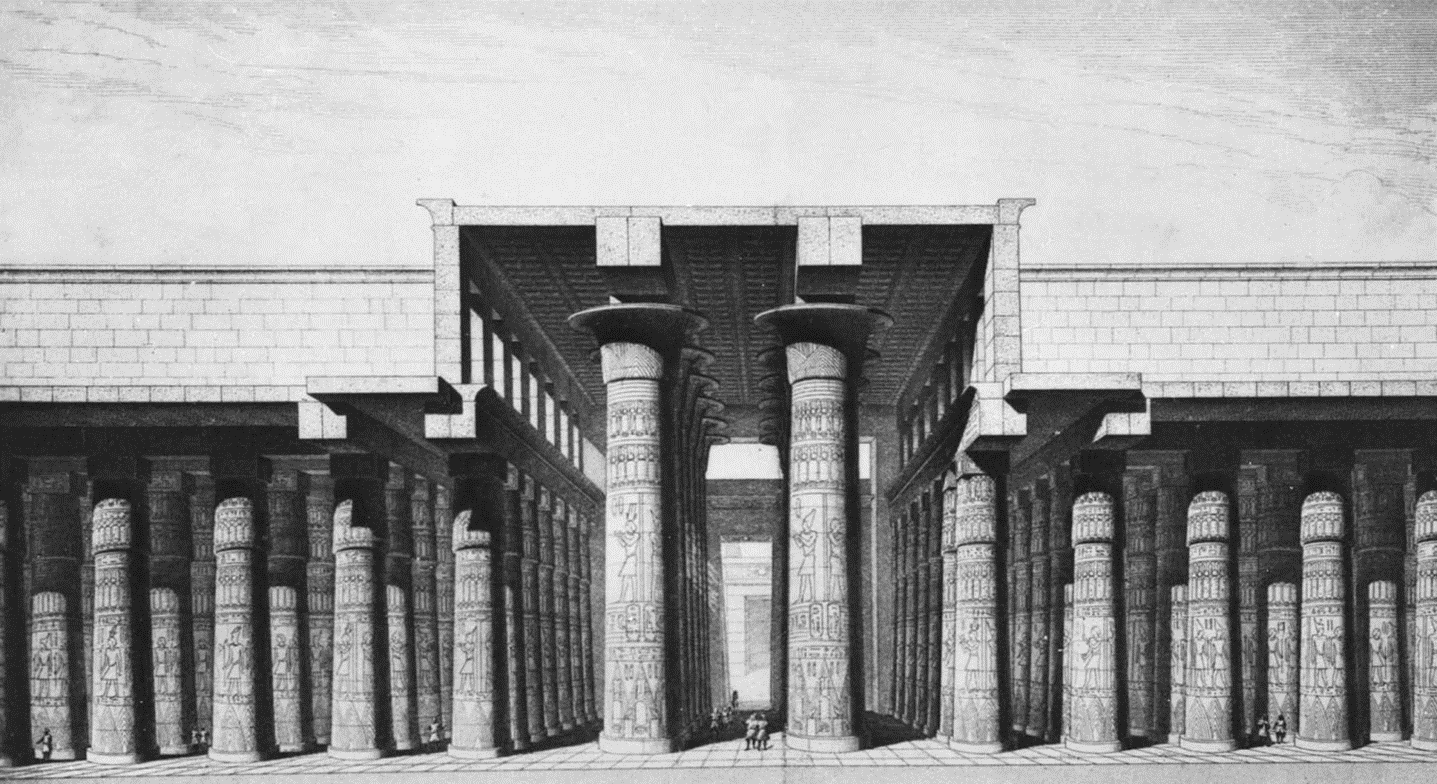 Так называется зал, поддерживаемый колоннами.
Это реконструкция, зал не сохранился целиком.
Колонны ОЧЕНЬ большие, обратите внимание на людей.
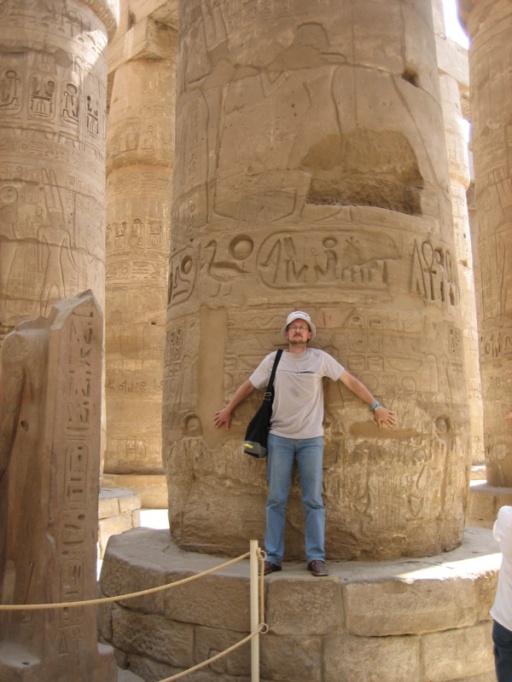 Это не самая большая колонна
«Смерть на Ниле» (туристы прибыли в Карнак)
Колоссы в Абу-Симбеле
Домашнее задание
Сделайте КОНСПЕКТ.
Рассмотрите фотографии и выполните ЗАДАНИЯ – фото1, 2.
Фото №1
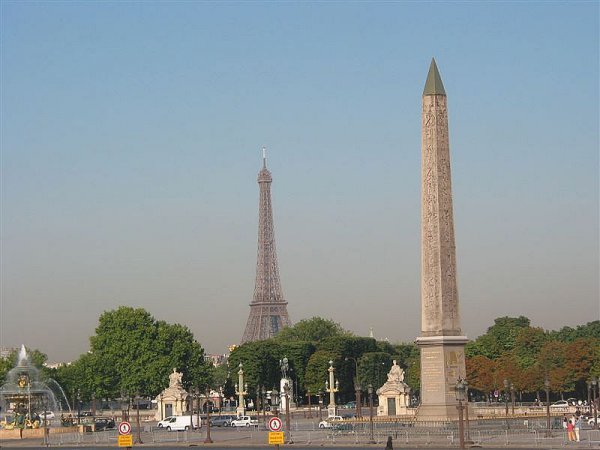 Назовите:
1. Город
2. Архитектурное сооружение
Фото №2
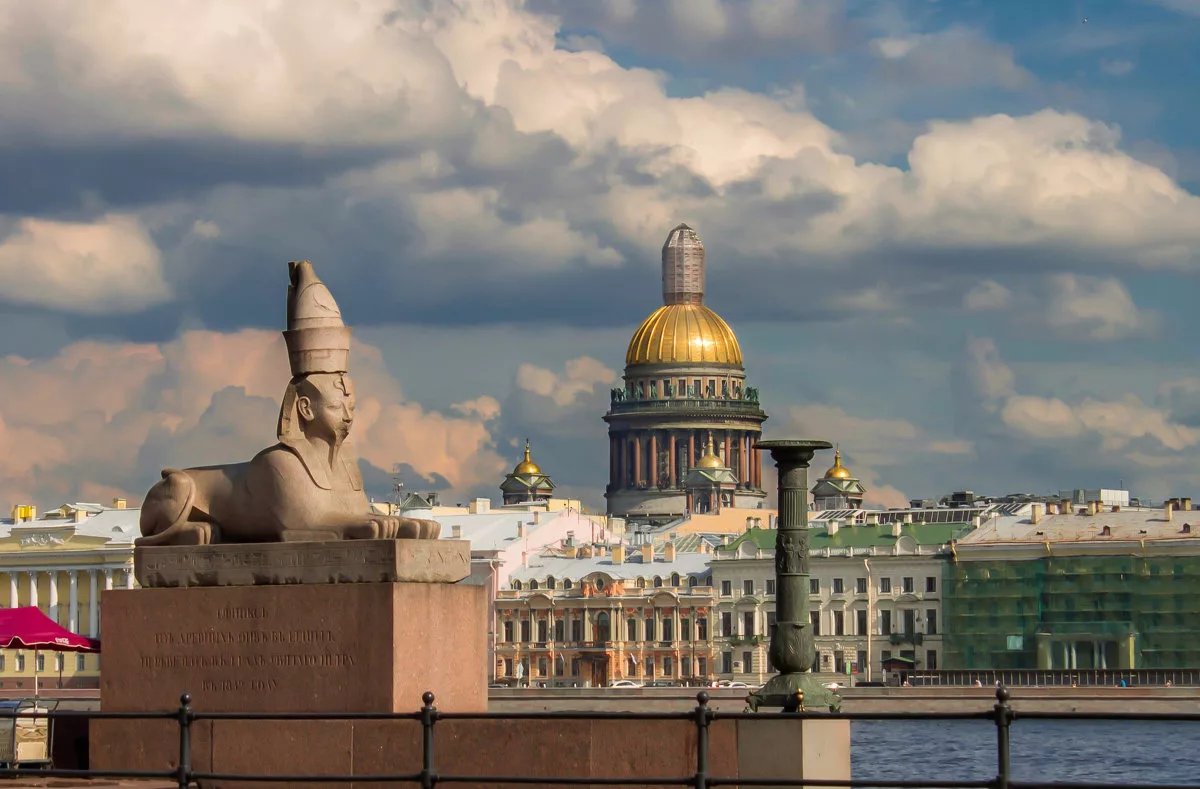 Назовите:
1. Город
2. Архитектурное сооружение
Спасибо за внимание!